ALTERNATIVE MATERIAL CHOICES TO REDUCE ACTIVATION OF EXTRACTION EQUIPMENT
Bruno Balhan, Daniel Björkman, Jan Borburgh, Francesco Cerutti, Luigi S. Esposito, 
Matthew A. Fraser, Brennan Goddard, Linda S. Stoel, Helmut Vincke
J. Borburgh, SX workshop
2
23rd of July 2019
Outline
Introduction
Alternative e.s.materials considered using ActiWiz
Fluka simulation results for the SPS s.x. region
Cost benefit analysis
Conclusions
J. Borburgh, SX workshop
3
23rd of July 2019
Introduction
Low-Z materials could be selected for the vacuum vessel, or even the anode support.
J-Parc built a Ti vacuum vessel, anode support and endplates to reduce residual radioactivity [1]
LEP used Al vacuum chambers
CERN PS electrostatic septa use Al anode supports
J. Borburgh, SX workshop
4
23rd of July 2019
Alternative materials considered
Electrostatic septum tank:
Stainless steel: dimensions as present
Aluminium: 67% thicker material (10 mm tank body, 50 mm covers)
Titanium: 33% thinner material (4 mm tank body, 25 mm covers)
Anode (dimensions identical for all cases):
Stainless steel
Invar
Titanium
J. Borburgh, SX workshop
5
23rd of July 2019
Actual SPS e.s. simplified model
Tank: 3.2m x Ø0.6m tank made of stainless steel 304L, 6 mm thick sheet.
Anode support: 3.1m x 200 x 94 mm C-shaped support made of Invar or stainless steel.
Accessories and supports neglected 
      for the time being.
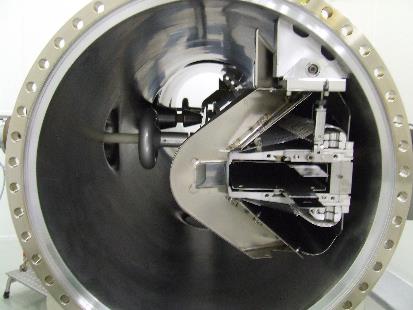 J. Borburgh, SX workshop
6
23rd of July 2019
ActiWiz Modelling
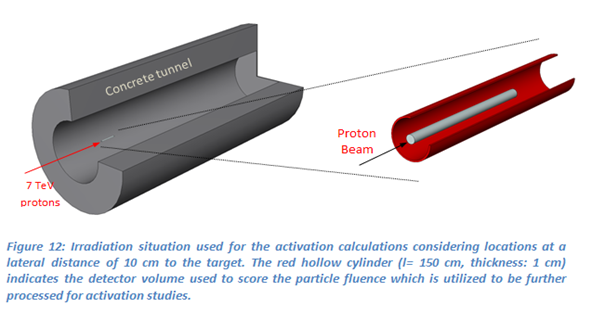 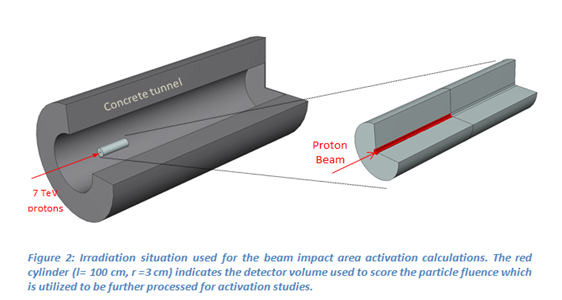 Case 2: Activation occurring at 10 cm lateral distance to the target
Case 1: Activation occurring at the beam impact area
J. Borburgh, SX workshop
7
23rd of July 2019
Activation in operation for various tank/anode material combinations
First estimates obtained using ActiWiz [2].
J. Borburgh, SX workshop
8
23rd of July 2019
Fluka simulation of the CERN SPS slow extraction channel (LSS2)
LSS2 Fluka model [1,2]
Source representing last four turns of the third-integer resontant slow extraction process
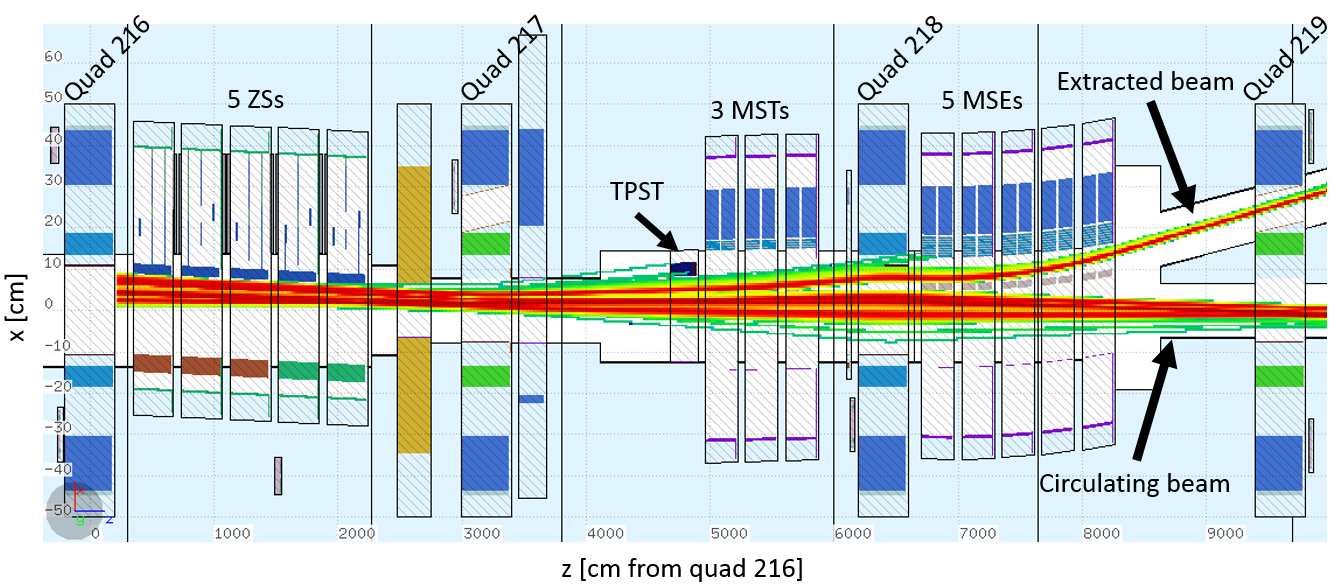 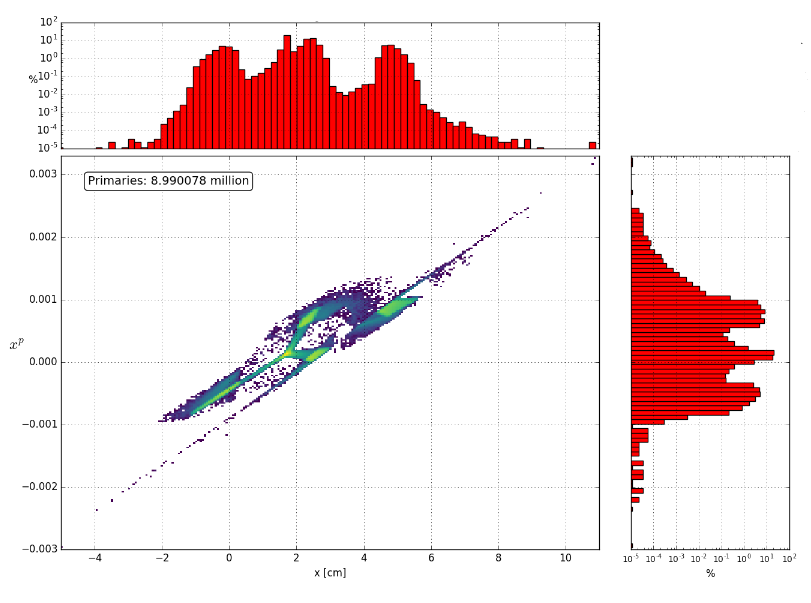 MADX input distribution including contribution from protons scattered off ZS septa  [3,4]
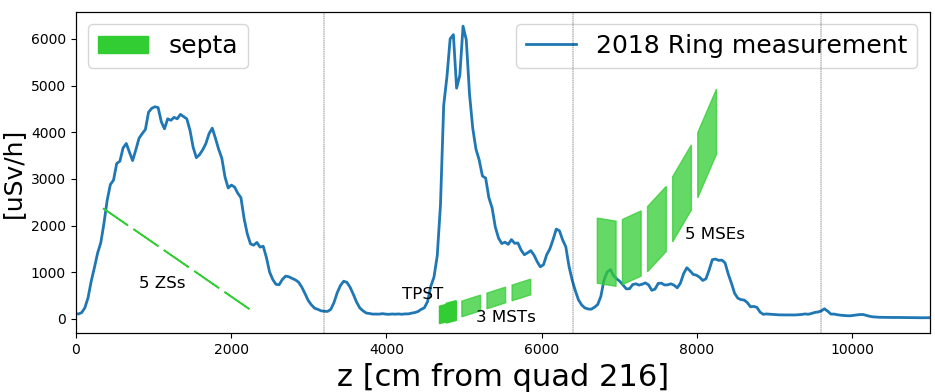 J. Borburgh, SX workshop
9
23rd of July 2019
Overview of material exchange
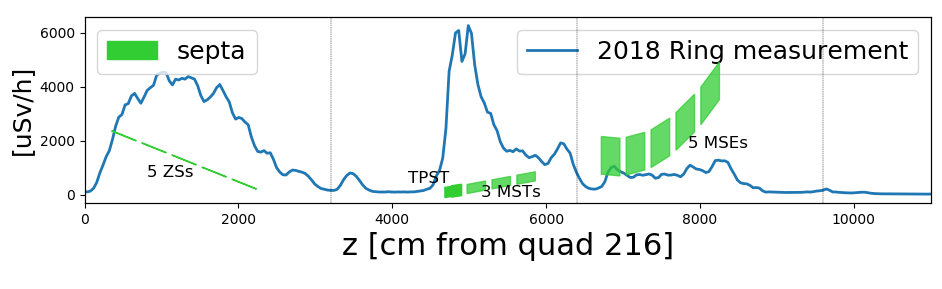 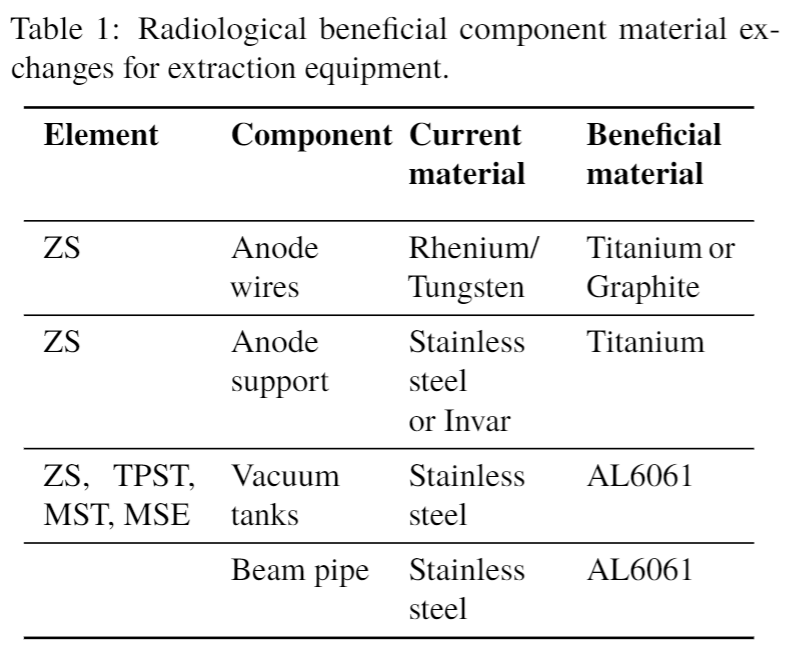 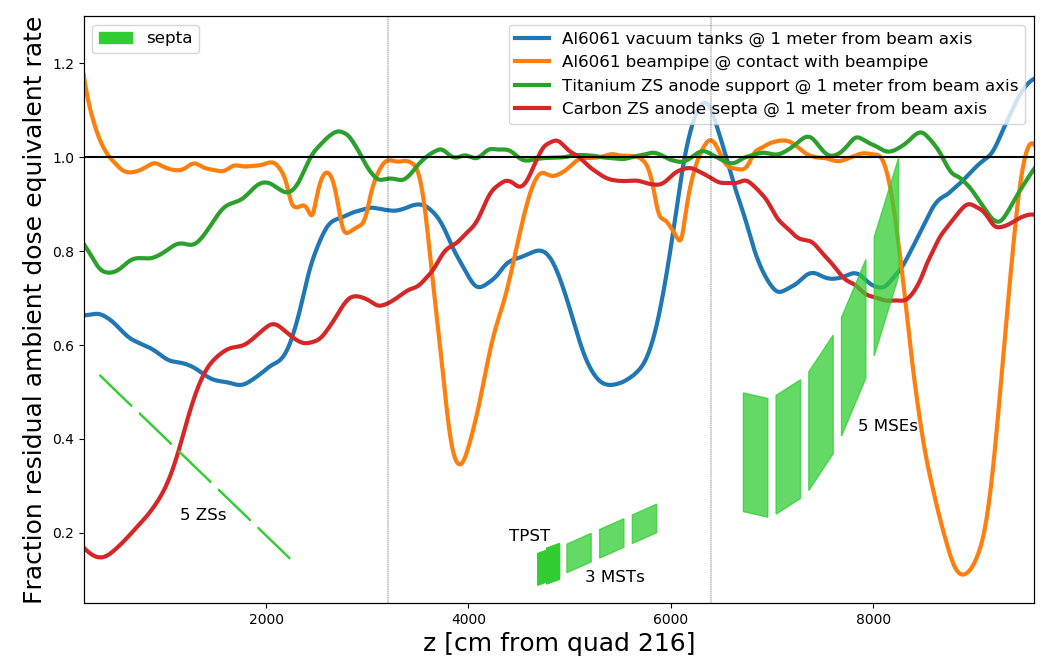 All material exchanges have been found to be radiologically advantageous through both the FLUKA and Actiwiz codes [2-4].
1 week cool down
J. Borburgh, SX workshop
10
23rd of July 2019
Carbon vs. WRe septum wires
ZS region
Current setup after 30h cooldown
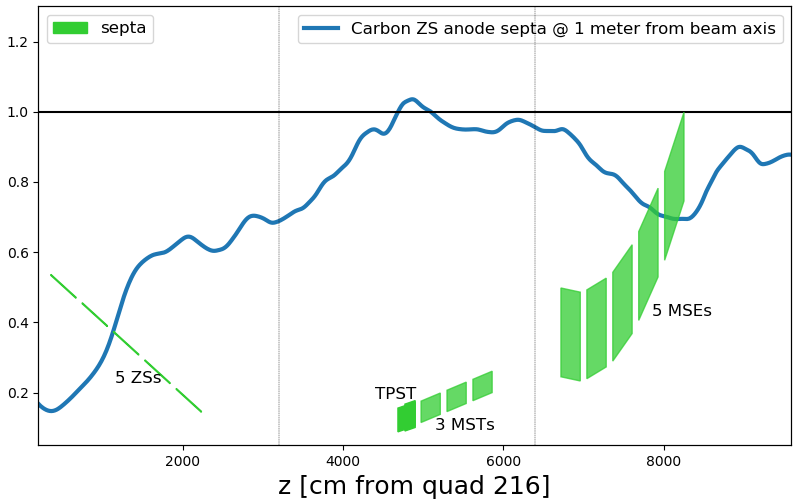 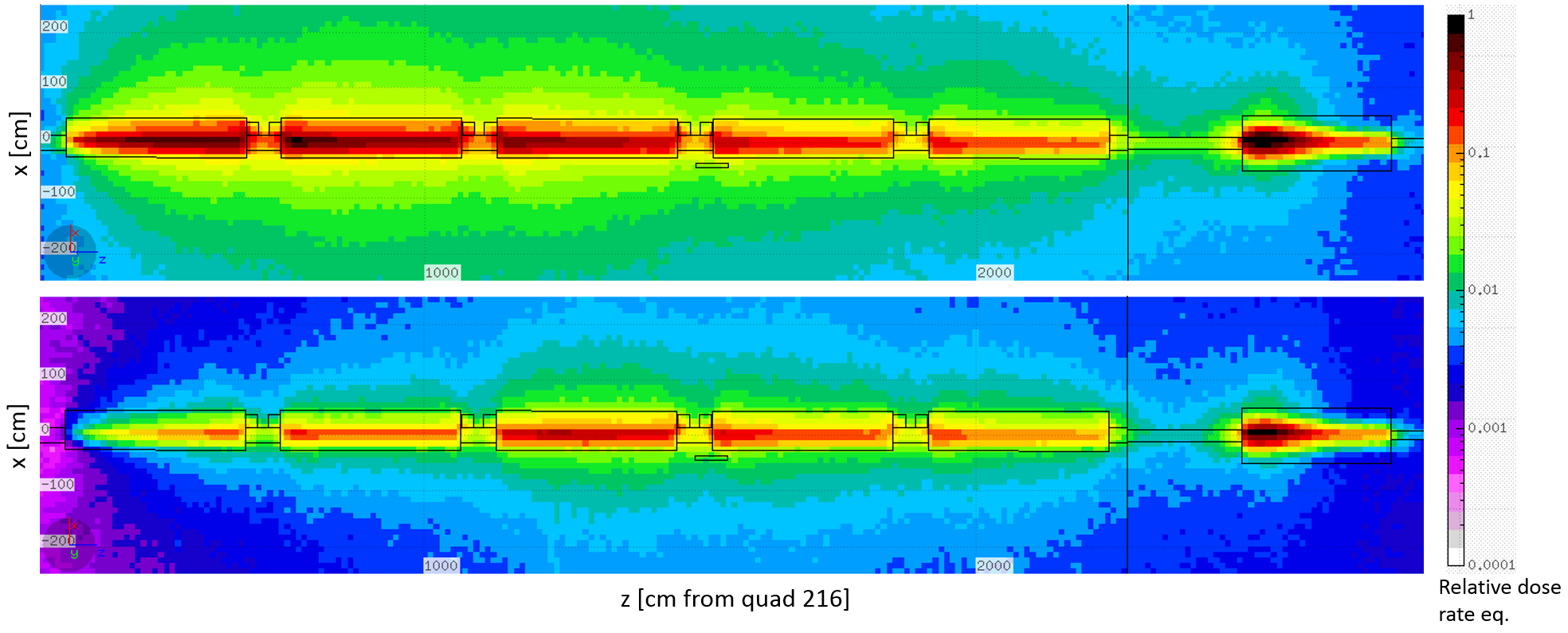 Fraction residual dose rate
Pessimistic*
Carbon nanotube septa after 30h cool down
1 week cool down
FLUKA residual dose rate comparison for the ZS tanks of the current setup (top) to a carbon nanotube (CNT) wires setup (bottom), simulated as graphite, in tanks ZS1 and ZS2.
*Scattered particles off ZS septa same as for the reference case with WRe wires
ZS wire septa radiological contribution at 1 meter distance
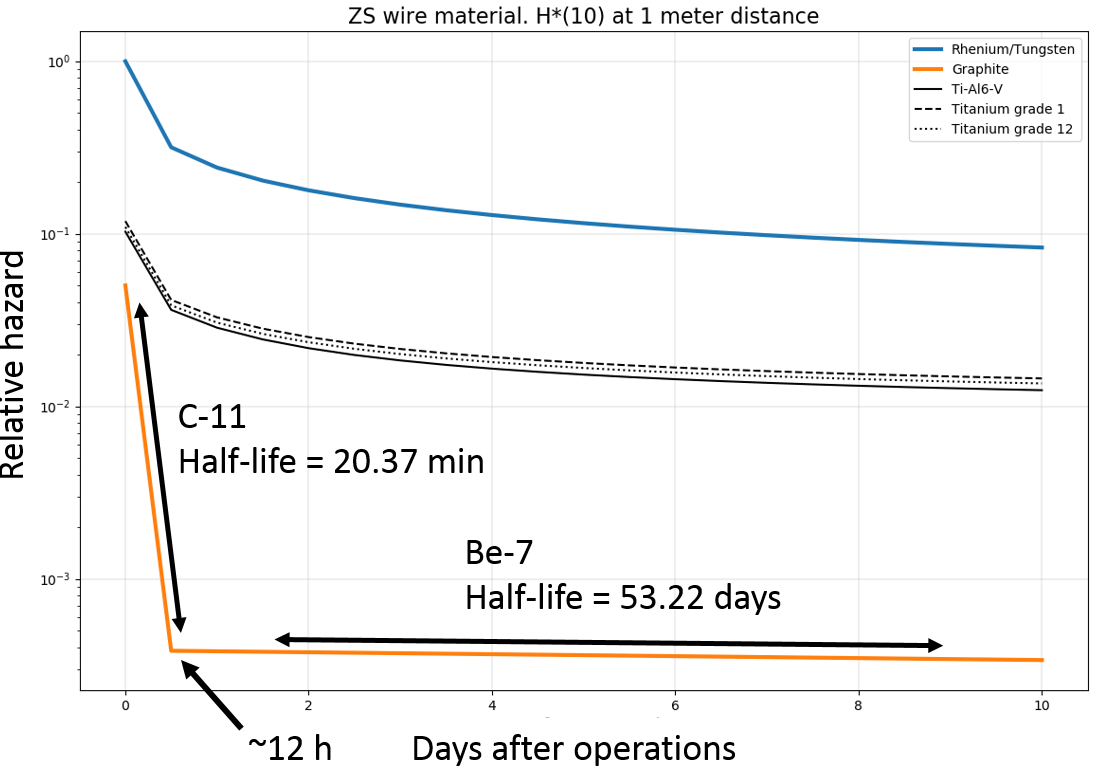 CNT wires provoke less secondary particles  Less activation throughout the extraction region  

Implementation challenge: CNT wires for ZS have not yet been demonstrated to be compatible with high electric fields
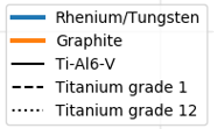 J. Borburgh, SX workshop
11
23rd of July 2019
[Speaker Notes: reduced probability of hadronic interactions between the beam particles and the nuclei of the lower-Z wire septa]
Titanium vs Invar /Stainless steel anode supports
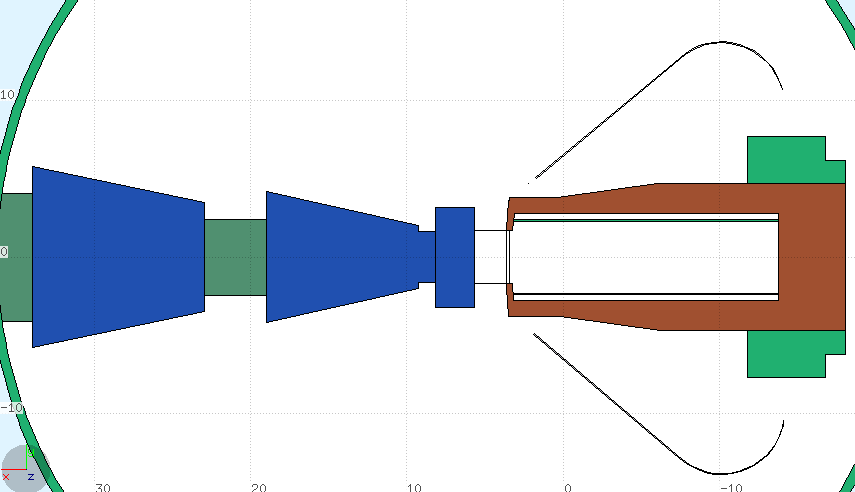 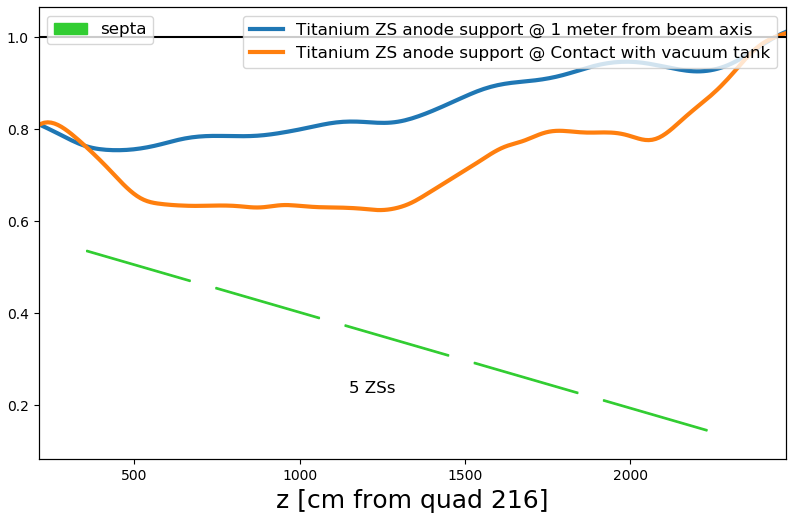 Fraction residual dose rate
Anode support
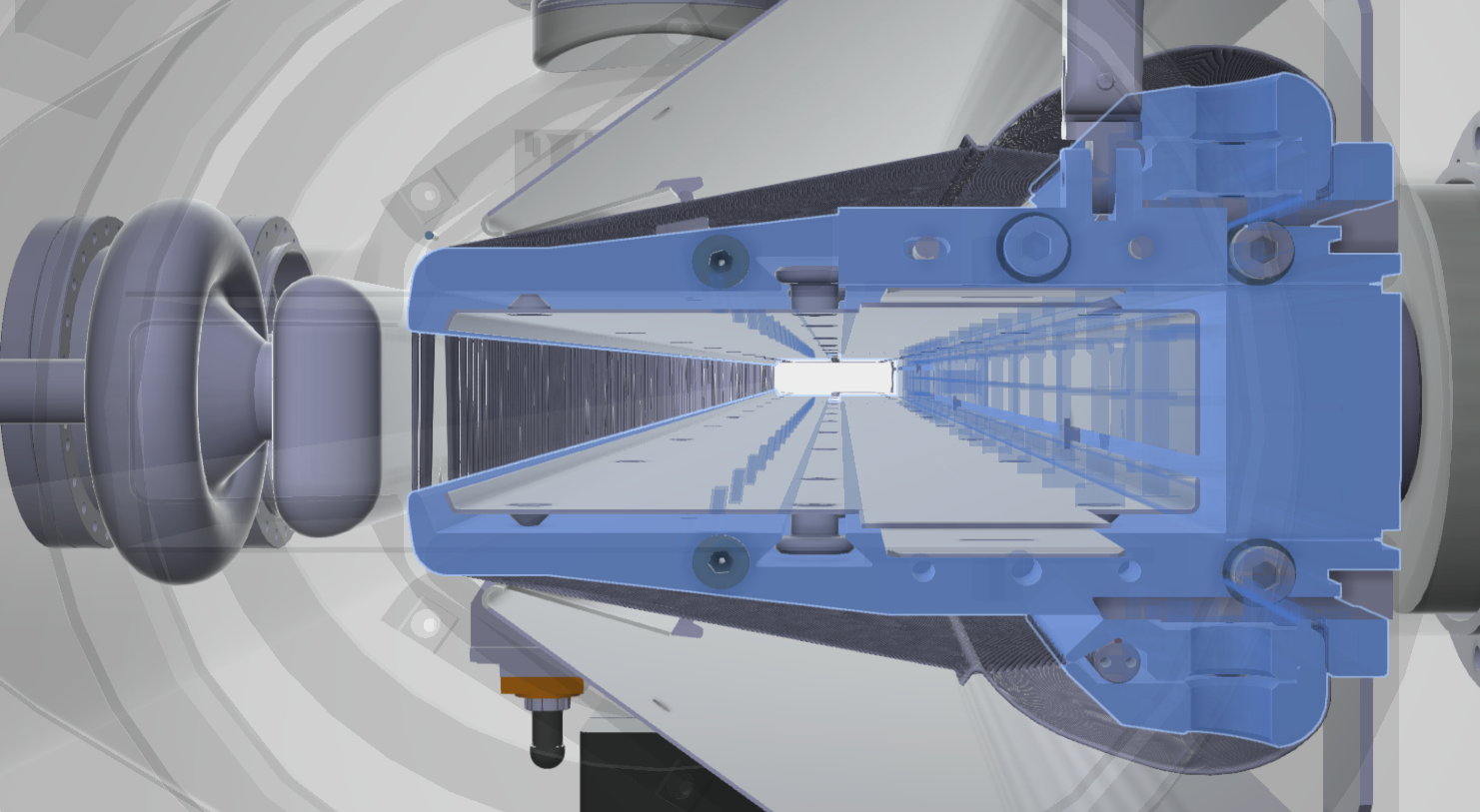 1 week cool down
Reduced residual radiation hazard in the ZS region
Strongest effect for first 2 tanks

Implementation challenge: will Ti anode support keep wire array straight under operational conditions?
J. Borburgh, SX workshop
12
23rd of July 2019
Aluminum vacuum tanks
Reminder:
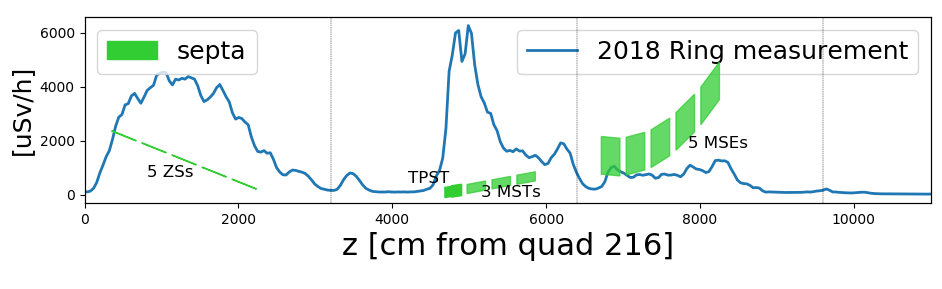 Tanks exchanged for ZSs, TPST, MSTs and MSEs
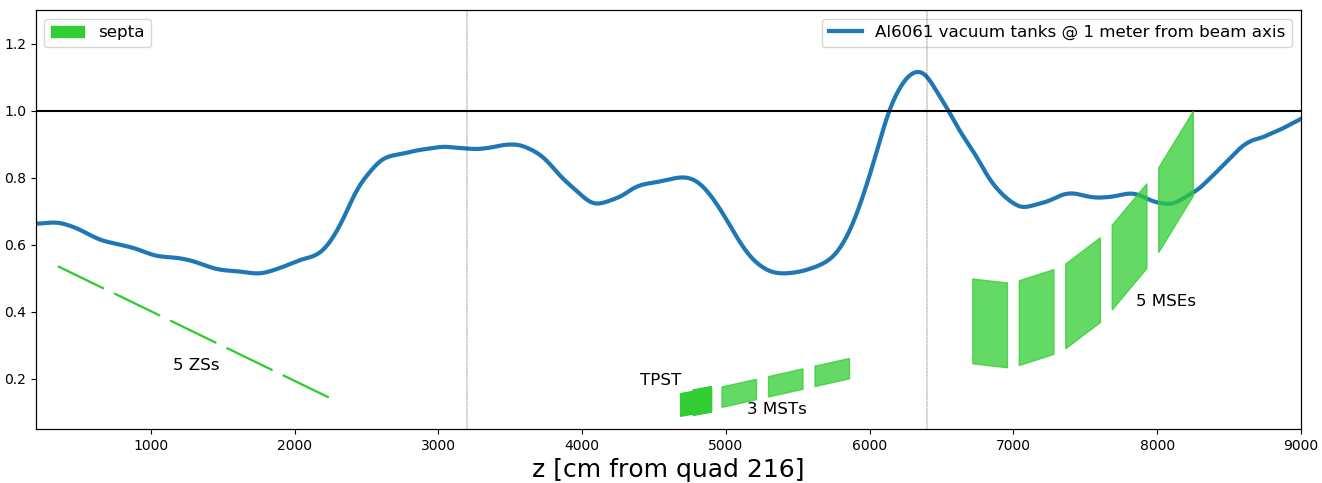 Fraction residual dose rate
1 week cool down
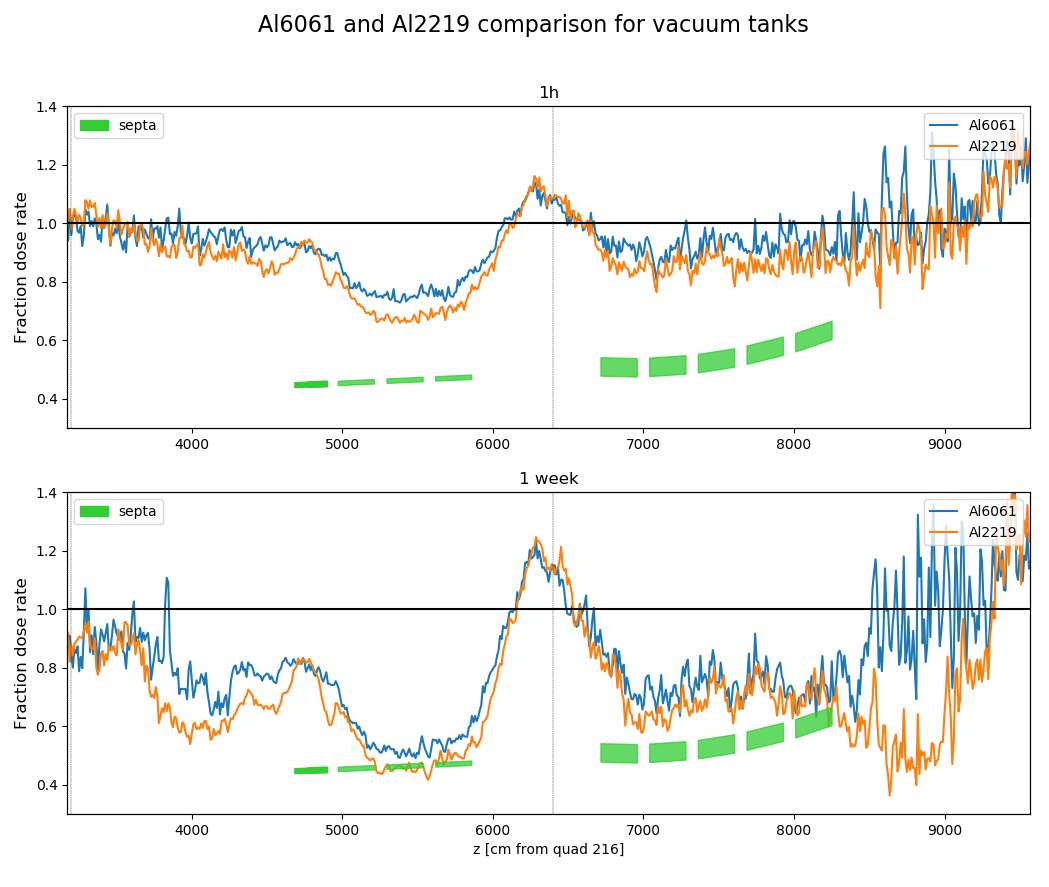 Al vacuum tanks can reduce residual dose rate at 1 meter distance by almost half
Al Vacuum tanks directly addresses some of the hottest parts of the extraction beamline

Implementation challenge: development of large Ø590 mm flanges
J. Borburgh, SX workshop
13
23rd of July 2019
Aluminum vs stainless beampipes between elements
Most beneficial area
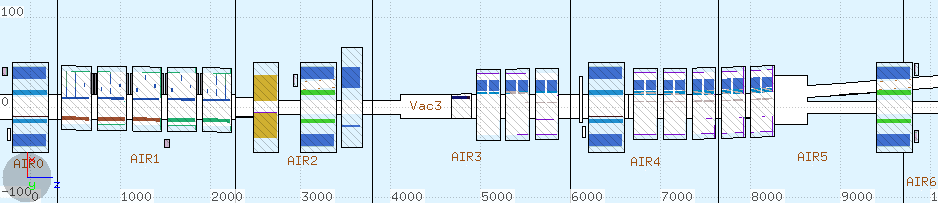 ~10 m
~11.3 m
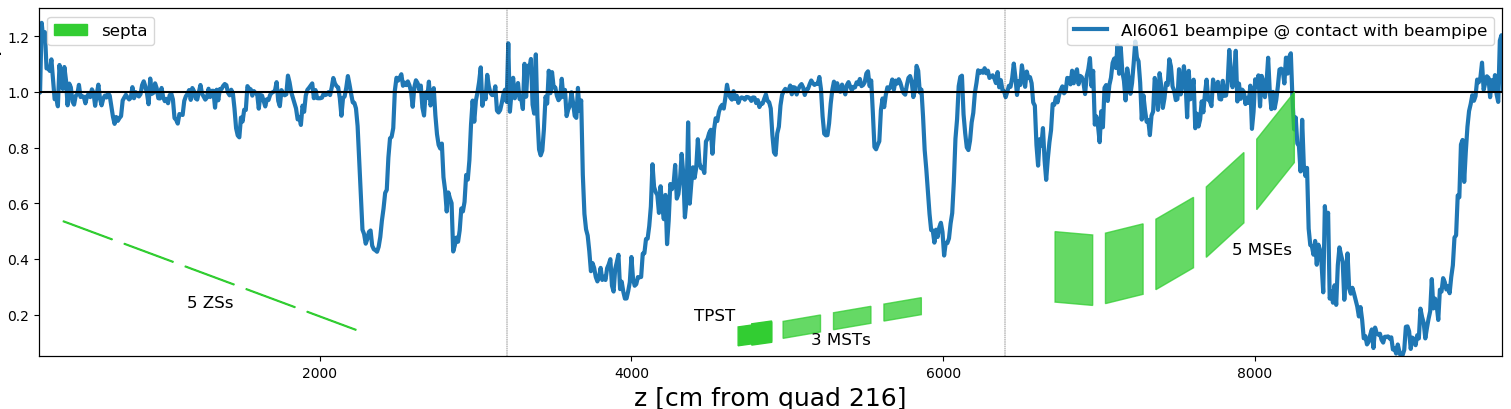 1 week cool down
0.047
Multiple beneficial zones throughout the beamline
Comparatively simple to implement
J. Borburgh, SX workshop
14
23rd of July 2019
Cost-Benefit analysis [5]
F.o.M. = (Integrated measurement – integrated measurement * local reduction factor) /cost
→
F.o.M. = (Saved integrated residual dose rate exposure) /cost
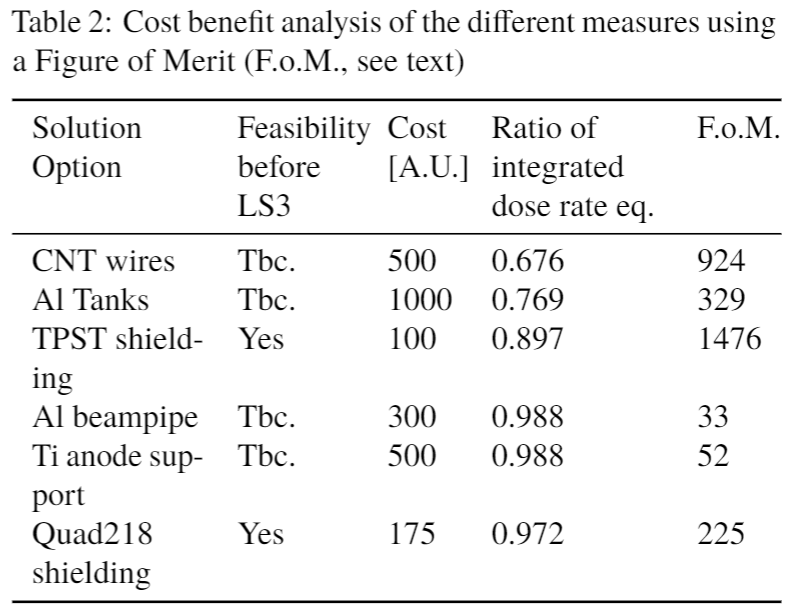 Conservative estimate:
Scattered particles off ZS septa same as for the reference case with WRe wires
TPST shielding is the most cost-effective solution  alternative

CNT wires and Al Vacuum tanks are the most efficient at reducing residual radiation exposure throughout the extraction region
J. Borburgh, SX workshop
15
23rd of July 2019
Conclusions
CNT wires and Al vacuum tanks are the most efficient at reducing residual radiation exposure throughout the extraction region.
Al6061 for non baked tanks and AL2219 for bake tanks appear suitable vacuum tank materials.
TPST shielding is the most cost-effective measure.
Alternative to low Z anodes: use hollow electrodes, deflectors → maybe 3D printing ?
J. Borburgh, SX workshop
16
23rd of July 2019
[Speaker Notes: sheet metal work is these days not a widely available skill anymore with the widespread use of CNC milling machines]
References for further reading
M. Tomizawa, “ Slow extraction at J-Parc”, GSI Slow extraction workshop 1-3- June 2016, Darmstadt
C. Theis and H. Vincke, "ActiWiz - optimizing your nuclide inventory at proton accelerators with a computer code", Health Phys., vol 4, pages 228 - 232, 2014.
D. Björkman, "First RP results of the ZS material inventory using the LSS2 FLUKA model”, CERN, Geneva, Switzerland, 1 Aug. 2018. https://indico.cern.ch/event/744318/
D. Björkman, "LSS2 material inventory and shielding suggestion based on the LSS2 FLUKA model”, CERN, Geneva, Switzerland, 21 Nov. 2018. https://indico.cern.ch/event/774574/
D. Björkman et al., “ALTERNATIVE MATERIAL CHOICES TO REDUCE ACTIVATION OF EXTRACTION EQUIPMENT”, IPAC 2019, Melbourne Australia
C. Germain et al., “Technical developments of the CERN electrostatic program”, 2nd Int. Symp. On Insulation of High Voltages in Vacuum, p.279 -291, Boston (1966).
C. Geyer, “Da electrostatische Septum des Heidelberger Testspeicherrings TSR”, Max-Planck_Institut fuer Kernphysik, Heidelberg, 1988
M. Thivent, “Developpements liés à la construction des déflecteurs Electrostatiques:, PS/PSR/Note 83-8, 1983
A. Mamun et al., “TiN coated aluminum electrodes for DC high voltage electron guns”, Journal of Vacuum Science & Technology A 33, 031604 (2015)
V. Nagalsaev, “Requirements, Design and Challenge of slow extraction for the Mu2E experiment at Fermilab”, GSI Slow extraction workshop 1-3- June 2016, Darmstadt
J. Borburgh, “ZS HW modifications”, SLAWG #5: SE loss reduction brainstorming 1/9/2016, https://indico.cern.ch/event/562757/
J. Borburgh, “Activation reduction due to different septum tank materials”, SLAWG #7: P.o.t. scaling, septa materials and activation reduction prioritisation, 28/9/2019, https://indico.cern.ch/event/570165/
D. Björkman, "Progress on the LSS2 FLUKA model", CERN, Geneva, Switzerland, 5 Apr. 2017. https://indico.cern.ch/event/621754/
D. Björkman and L.S. Esposito, "Optics and loss proﬁle of the LSS2 FLUKA model”, CERN, Geneva, Switzerland, 4 Jan. 2018. https://indico.cern.ch/event/687186/
J. Borburgh, SX workshop
17
23rd of July 2019
Back up slides
J. Borburgh, SX workshop
18
23rd of July 2019
Low Z tanks, supports
Present steel ZS tank 6 mm wall thickness. Would end up with 10 mm in Al and  < 6 mm in Ti (buckling not considered). 
RP risk (Actiwiz): long term Ti similar to steel but worse for waste; Al alloy most suitable. 

*ActiWiz data, see actiwiz.cern.ch
J. Borburgh, SX workshop
19
23rd of July 2019
ActiWiz radiological hazard factors
To establish the radiological hazard factors the following approach was used:
Operational hazard factor: the volume of each topology (tank volume) is multiplied by the compound risk factor.
Waste hazard calculation: a normalised hazard factor is calculated based on the weight of the anode and the tank ratio.
J. Borburgh, SX workshop
20
23rd of July 2019
Global radiation hazard for activated materials as waste
First estimates obtained using ActiWiz, for various combinations of tank/anode materials.
J. Borburgh, SX workshop
21
23rd of July 2019
Aluminium alloys for tank
Al 6061 
easy to machine, easily weldable, most commonly used general-purpose alloy, 
compatible with vacuum applications, 
Al 6000 series looses strength when heated up: not recommended for bake-able tank.
Al 2219
Strong, alloyed with copper,
More difficult to weld than other Al alloys,
Susceptible to stress corrosion cracking, increasingly replaced by 7000 series (alloyed with zinc),
Can be used for bake-able application. 
Al 5083
Strong, alloyed with magnesium,
More difficult to weld than Al 6061,
5083 retains strength after welding. It has the highest strength of the non-heat treatable alloys, but is not recommended for use in temperatures in excess of 65°C.
J. Borburgh, SX workshop
22
23rd of July 2019